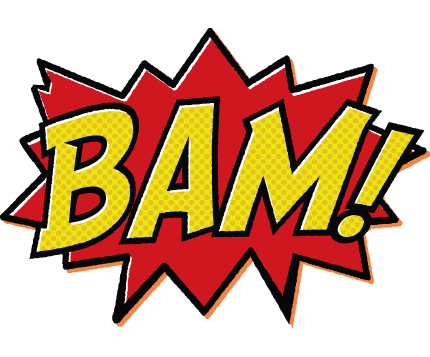 Kindergarten Newsletter – November 15-19, 2021
We are SUPERheroes!Students Using their Powers to Engage in Reading!
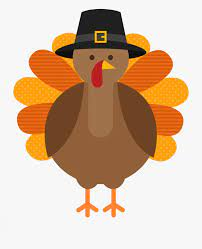 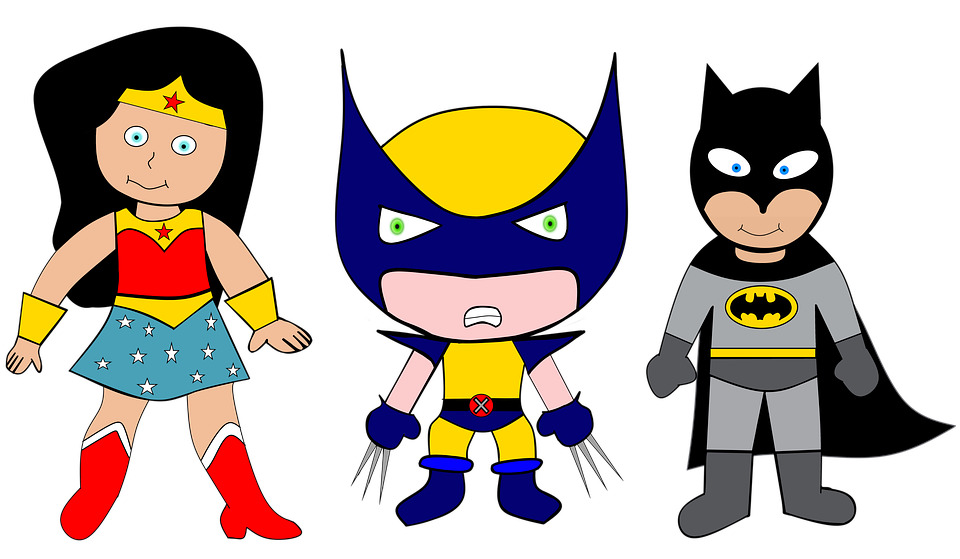 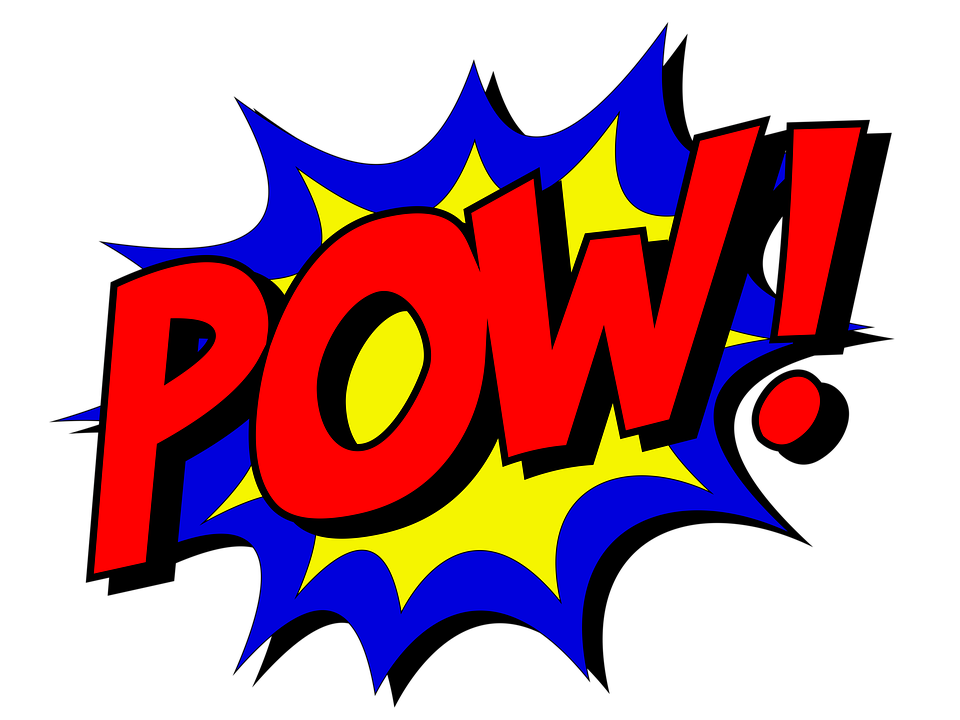 LEARNING MINDSET: Setting Goals
Module 4  Week 1: Happy Healthy Me!